Minievaluering af Toptunet uddannelsesmiljø
- Med anbefalinger til fremadrettet praksis
Indholdsfortegnelse
Baggrund og formål……………………………………………. side 2
Aktiviteter og indsatser…………………………………………side 4 
Udarbejdelse af en guide med fem principper for en kultur der understøtter et toptunet uddannelsesniveau
Ny standard for praktik og vejledning, der anviser konkrete forbedringer der understøtter et toptunet uddannelsesmiljø
Afprøvning, opsamling og minievaluering………………….side 5
Resursemæssige overvejelser………………………………..side 7 
Resurser til implementering
Resurser til drift
Anvendelse af projektets erfaringer og resultater fremadrettet – eksempel på mulig implementering i hele organisationen……………side 9
1
Baggrund og formål
Igennem de seneste år, opleves det, at antallet af social- og sundhedsassistenter og –hjælpere er faldende. Antallet af ældre stiger samtidig med, at 28 % af social- og sundhedspersonalet i dag er over 55 år. Der er nu og i fremtiden mangel på social- og sundhedsassistenter og –hjælpere. Toptunet Uddannelsesmiljø er et ønske om at Herning Kommune imødekommer denne udfordring ved at sikre: 
Rekruttering og uddannelse af tilstrækkeligt dygtige SOSU – hjælpere og assistenter
At SOSU – hjælpere og assistenter gennemfører uddannelsen
Optimal kvalitet af SOSU-uddannelsen i HK, så vi får så dygtige fremtidige medarbejdere som muligt
Målgruppen for Toptunet uddannelsesmiljø er Herning Kommunes hjemmepleje og plejecentre (Samt øvrige praktiksteder for assistenter og hjælperelever i Kommunen). 
Formålet med et Toptunet uddannelsesmiljø er todelt. Formålet fra start var at undersøge løsningsmuligheder gennem erfaring fra andre kommuner og øvrige anbefalinger til området. Herunder at undersøge muligheder ifølge kommunens uddannelseskonsulenter, elever, medarbejdere og hjemmeplejeledelse. I indsatsen er der udarbejdet en guiden med fem principper for en kultur der understøtter et toptunet uddannelsesniveau samt en revideret beskrivelse af – Herning Kommunes standarder for praktik og vejledning, der anviser konkret forbedringer der understøtter et Toptunet uddannelsesmiljø. Guiden og standarden er afprøvet i et hjemmeplejeområde og på et plejecenter. 
Formålet med denne evaluering er at vurdere, hvorvidt alle plejecentre og hjemmeplejeområder med fordel kan implementere guiden og standarden som løsning på udfordringen. Dette belyses ved hjælp af interviews og overvejelser med leder af pilotområdet, vejledere et hjemmeplejeområde, ledere på tværs af hjemmeplejen samt de øvrige ansatte i hjemmeplejen. Herudover gives et økonomisk perspektiv på implementeringen.
2
Aktiviteter og indsatser
Udarbejdelse af guide til fem principper for et toptunet uddannelsesmiljø (Se bilag 1)
De fem principper for Toptunet uddannelsesmiljø blev til på baggrund af brede drøftelser af kulturen omkring elever på kommunes plejecentre og hjemmeplejeområder. De fem principper baseres desuden på interviews med en vejleder og 15 elever fra Social og Sundhedsskolen. Principperne tager udgangspunkt i hvad der er vigtigt at være opmærksom på praktikperioden hvis man ønsker en kultur der støtter op om Toptunet uddannelsesmiljø. Overskrifterne på hvert princip opremses herunder. I bilag 1 fremgår det detaljerede indhold under hvert princip. 
Princip 1 - Hvis du vil, har vi plads til dig, Princip 2 - Her udvikles gode historier sammen med dig, Princip 3 – Her former du dit arbejdsliv med os, Princip 4 – Her er din læring i fokus, Princip 5 – Her er det spændende at være elev.  
Guiden med fem principper for en kultur der understøtter et toptunet uddannelsesniveau er pilottestet i en støttende implementeringsproces i et hjemmepleje øst ved Helle Hager og på Lind Plejecenter ved Gundi Halfmann
3
Aktiviteter og indsatser
Udarbejdelse af standard for praktik og vejledning (Se bilag 2)
Standarden for praktik og vejledning blev til på baggrund af brede drøftelser af den eksisterende vejledning og forbedringsmuligheder på kommunes plejecentre og hjemmeplejeområder. Standarden for praktik og vejledning baseres desuden på interviews med en vejleder og 15 elever fra Social og Sundhedsskolen. Standarden tager udgangspunkt i hvad der konkret skal gøres for at praktikken og vejledningen støtter op om et toptunet uddannelsesmiljø. Overskrifterne fra standarden opremses herunder. I bilag 2 fremgår det detaljerede indhold af standarden.  
Implementerede roller: Uddannelsesansvarlig, elevkoordinator, praktikvejledere, kollegaer, læringsgrupper.
Implementerede redskaber til understøttelse af standarden: Velkomstbrev, Intro med elevkoordinator, forventningssamtale, Midtvejsevaluering, slutevaluering, bekymrings og fraværssamtale, prøvetidsskema. 
Standarden for praktik og vejledning for en kultur der understøtter et toptunet uddannelsesmiljø er pilottestet i en støttende implementeringsproces i et hjemmeplejeøst ved helle Hager og på Lind Plejecenter ved Gundi Halfmann.
4
Afprøvning, opsamling og evaluering
Implementeringen af guide med fem principper samt standarden for praktik og vejledning vurderes udfra implementeringsaktiviteterne.
Implementeringsaktiviteter:  
Visionsarbejde med den tværgående hjemmeplejeledelse (2 møder á 4 timer)
Personalemøde i hjemmeplejen (1 møde á 4 timer)
Vejledermøde i hjemmeplejen (5 vejledere á 3 timer)
Udtalelser fra leder af hjemmeplejen og plejecenter.
Et møde med vejleder på plejecenter. 
På baggrund af ovenstående aktiviteter vurderes at de udarbejdede elementer i toptunet uddannelsesmiljø findes brugbare og meningsfulde af sundhedspersonalet og elever i forhold til målet med indsatsen. Der kan med fordel bruges ressurser på en grundig og inddragende implementering af elementerne.
5
Resurser til indsats
Implementering af guide for de fem principper og standard for praktik og vejledning. Estimat af økonomi til implementering og drift.
6
Resurser til implementering
Implementering af guide for de fem principper og standard for praktik og vejledning. Estimat af økonomi til implementering og drift er selvfølgelig afhængig af plejecentrets/områdets størrelse og deraf andel af roller og elever i indsats. 
Vurderingen af resurseforbruget til implementering hos et hjemmeplejeområde er foregået på baggrund af foregående slide i pilotafprøvelsen. 
Da der netop har været tale om pilotafprøvning er der i vurderingen taget højde for den læring og erfaring der allerede er sket og derfor vurderes resurser til implementering til andre områder på baggrund af dette. Implementeringsindsatsen er vurderet til et timeforbrug på 397 timer til en gennemsnitspris på 250,- pr. timer. Implementeringen koster således 99.250,- for område øst.
7
Resurser til drift
Implementering af guide for de fem principper og standard for praktik og vejledning. Estimat af økonomi til implementering og drift er selvfølgelig afhængig af plejecentrets/områdets størrelse og deraf andel af roller og elever i indsats. Vurderingen af resurseforbruget til drift i et hjemmeplejeområde er foregået på baggrund af foregående slide i pilotafprøvelsen. Da der netop har været tale om pilotafprøvning er der i vurderingen taget højde for den læring og erfaring der allerede er sket og derfor vurderes resurser til driften til andre områder på baggrund af dette. Driften er vurderet til et timeforbrug på 64 timer (her er ikke inkluderet status på personalemøder) til en gennemsnitspris på 250,- pr. timer. Driften  af toptunet uddannelsesmiljø koster således 16.000,- for område øst pr. måned.
8
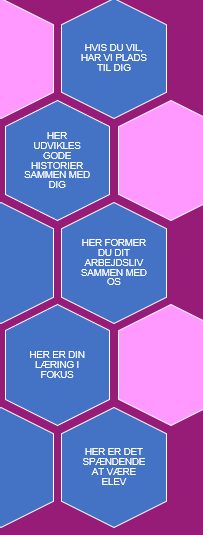 Kom godt i gang!Toptunet uddannelsesmiljø - Implementering og drift
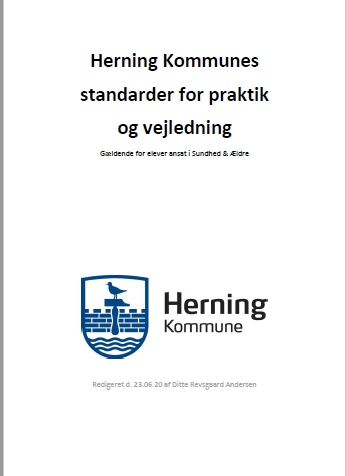 9
[Speaker Notes: Der er allerede udarbejdet en fælles vision for indsatsen på hjemmeplejeområdet. Dette ønskes også gjort for plejecentrene. Herefter kan implementeringen startes.]
Toptunet uddannelsesmiljøOpskrift: Implementering og forankring
Udgangspunktet for at arbejde med et Toptunet uddannelsesmiljø er, at personalegruppen sammen med lederen, elevkoordinator og elevvejledere får et fælles afsæt for jeres arbejde med de fem principper og standarden samt nogle konkrete aftaler for hvordan principperne og standarden kommer i spil i hverdagen. 

Det betyder at det toptunede uddannelsesmiljø fortsætter, når plejeopgaverne og hverdagen  begynder.
10
Vision for hjemmeplejenToptunet uddannelsesmiljø
Vi ønsker at vores uddannelsesmiljø på tværs af hjemmeplejen er præget af:

Hensynet til det hele menneske i et læringsperspektiv
Refleksion over læring i alle opgaver (styring efter læringsmål i opgaver)
Høj faglighed, rummelighed og ensartethed.  

Vi ønsker at højne uddannelsesmiljøets værdi og kvalitet ved at prioritere: 
Et insisterende fokus på gensidig læring
Trivsel og rummelighed
At se eleven som en kilde til udvikling og læring 
Kvalificeret vejledning
11
[Speaker Notes: Vi har snydt lidt og allerede gået i gang med visionen for hjemmeplejen. Dette skal også gennemføres med plejecenterledelsen. Formålet er at opnå fælles værdiafsæt for det toptunede uddannelsesmiljø.]
Vision for hjemmeplejenToptunet uddannelsesmiljø
Hvor vil vi hen og hvordan:
Medarbejdere og elever skal gennem forventningsafstemning, den rette struktur og god planlægning opleve toptunet arbejds- og uddannelsesmiljø. 
Lederne på tværs prioritere dialogen omkring elever, arbejds- og uddannelsesmiljø på ledermøder. 

Mål: 
At vi rekrutterer og uddanner tilstrækkeligt dygtige SOSU – hjælpere og assistenterAt vi får flere SOSU – hjælpere og assistenter til at gennemføre uddannelsenAt vi opnår optimal kvalitet af SOSU-uddannelsen i HK, så vi får så dygtige fremtidige medarbejdere som muligt

Tegn på fremskridt:
At standarden for vejledning og praktik er implementeret.
At alle medarbejdere i hjemmeplejen oplever sig selv som læringsagent.
12
[Speaker Notes: Her]
Kulturarbejdet Eksempel på personaleproces   Toptunet uddannelsesmiljø
Visionen rummer de værdier og idealer hjemmeplejen har for det et toptunet uddannelsesmiljø. Kulturarbejdet består i at sikrer at personalet deler værdierne omkring hvad et godt uddannelsesmiljø er, og får en fælles forståelse og retning på konkrete aftaler for hvordan arbejdet med visionen og principperne kommer til udtryk. På den måde gøres uddannelsesmiljøet til et aktivt arbejdselement i hverdagen. Det er vigtigt at alle er involveret i at lave konkrete aftaler for principperne – både ledelse, personale og de elever I har lige nu.
TIP!
Se eksempel på konkrete aftaler for Toptunet uddannelsesmiljø
(ØST)
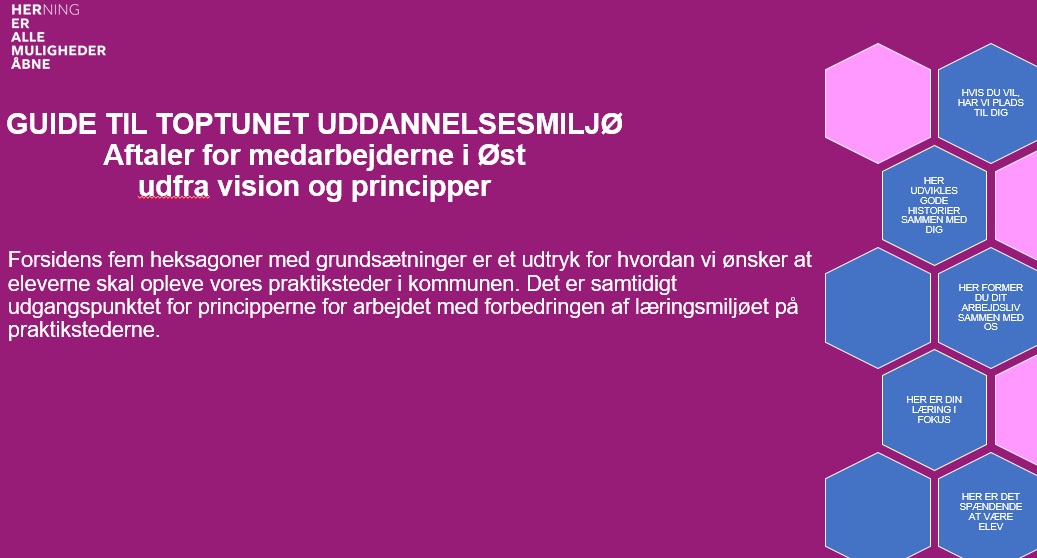 Eksempel på aftaler for 1. princip 

At kollegaer skal være støttende, imødekommende, tillidsfulde, rolige og lyttende. Hvordan kommer det til udtryk?: 
Velkomsten 
Én til én tilfældige snakke
Teammøder og morgenmøder 
Spørg ofte: - Hvordan går det? 
Skal du have hjælp?
13
Forankring/DriftToptunet uddannelsesmiljø
Ledelsen har et særligt ansvar og en central opgave. Tager ledelsen løbende initiativ til at følge op på de status for de konkrete aftaler for det toptunede uddannelsesmiljø, og bakker medarbejdere op i det de gør, kan der skabes et unikt uddannelsesmiljø med baggrund i vision og principper.

Uddannelsesmiljø er en dynamisk størrelse. En professionel tilgang ved løbende opmærksomhed og udvikling af aftaler. Personalet kender hverdagen i jeres afdeling og ved bedst, hvordan og hvornår I skaber plads til refleksion, så I holder kursen. Når både ledelse, medarbejdere og elever arbejder sammen, kan I udvikle nye praksisformer undervejs der afspejler de vilkår og den virkelighed I har.
14